MANAGEMENT OF HAJJ OPERATIONS: THE ESSENCE OF BEING A NAHCON STAFF
1
A PRESENTATION AT THE PREPARATORY LECTURES FOR 2024 PROMOTION EXAMINATION FOR NAHCON STAFF AT THE HAJJ HOUSE ON WEDNESDAY 6TH MARCH, 2024.
Objectives of this Presentation:
2
NAHCON Staff should be able to:
1. Explain historical antecedents of the establishment of NAHCON.
2. Describe NAHCON Act stating its mandates, structures and operations.
4. Identify and discuss onshore and offshore hajj operations
5. Explain the rites of lesser-hajj and hajj as a potential hajj guide
Outlines of the Presentation
3
1. Historical antecedents of the establishment of NAHCON.
2. NAHCON Act stating its mandates, structures and operations.
4. Onshore and offshore hajj operations
5. NAHCON staff as Hajj Guide: Knowing the rites of lesser-hajj and hajj.
MENTAL DRILLS:
4
Who is an operational staff?
Are you an operational staff?
 How can you balance your effectiveness and efficiency in administrative and operational roles?
What is the core mandate of NAHCON as an establishment of FGN?
NAHCON: Between a public service organisation and business ethical practices?
NAHCON MANADATES, ADMINISTRATIVE STRUCTURE AND HAJJ OPERATIONS
5
1. ABOUT NAHCON

2. NAHCON MANDATES

3. NAHCON ADMINISTRATIVE STRUCTURE

4. HAJJ OPERATIONS’ GUIDELINES

5. COMPOSITION OF NAHCON BOARD (1ST TO 5TH).

Source: NAHCON Website
      https://nahcon.gov.ng/guidelines/
ONSHORE AND OFFSHORE HAJJ OPERATIONS
6
Onshore:
Planning Hajj Exercise
Selection of Service Providers
Determination of Hajj Fares
Pilgrims registration
Provision of Pilgrims materials
Receipt and Remittance of Hajj Fares
Pilgrims education and Orientation
Selection of Hajj officials
Airlift Scheduling and Airlift of Pilgrims
Movement of Pilgrims from Hajj camps to the Airport
Immigration procedures and prompt departure of the Flight
Offshore: Pre-Hajj, Hajj and Post-Hajj 
Reception of pilgrims at Jeddah or Medinah Airports 
Movement of Pilgrims from the airport to their accommodation in Medinah or Makkah.
Allocation of Pilgrims to their accommodation
Providing catering services to the pilgrims
Movement of pilgrims from Medinah to Makkah and vice versa.
Medical services
Mash’er activities
Post-Hajj activities
Luggage management: Main and Excess Luggage
Airlift back to Nigeria
Compilation of Hajj report
NAHCON STAFF AS HAJJ GUIDE
7
IN THE NAME OF ALLAH, THE BENEFICENT THE MERCIFUL
Allah in His infinite Mercy has established Hajj as one of the five cardinal pillars of Islam. Its performance is made compulsory for all Muslims who have the means in terms of capability, financial resources and most importantly the basic knowledge in terms of how to perform Hajj rites as well as other principles as enunciated in the (Holy Qur’an in chapter 2 verse 97).

Whoever performs an acceptable Hajj will return home after Hajj just like a new born baby with no sin, this is according to authentic Hadiths. Achieving an acceptable Hajj would therefore require considerable efforts on the part of the pilgrim, as well as the Hajj managers. Education plays a key role in that regard.
MAKKAH AL-MUKARAMMAH AND MADINAH AL-MUNAWARAH
8
LESSER HAJJ RITES AND ACTIVITIES
9
1. Niyyah
2. Ihram
3. Talbiyyah
4. Tawaf
5. Sa’i
6. Cutting or Shaving of the Hair
7. Remove the Ihram and continue with other Ibaadat till the 8th, Dhul-Hijjah
THE DAYS OF HAJJ AND EXPECTED RITES:8th -13th DHUL-HIJJAH
10
10th -12th/13th Dhul-Hijjah
Movement from Muzdalifah to Minah
Stoning of the devil
Slaughtering of Animal
Cutting or Shaving of the Hair
Remove the Ihram and continue with other Ibaadat at Minah till the 12th/13th, Dhul-Hijjah
Movement from Minah to Makkah
Performance of Tawaful-Ifadah
8th Dhul-Hijjah
 Ihram
 Talbiyyah
Departure to Minah
9th Dhul-Hijjah
Departure to Arafat
Standing at Arafat
Movement from Arafat to Muzdalifah
11
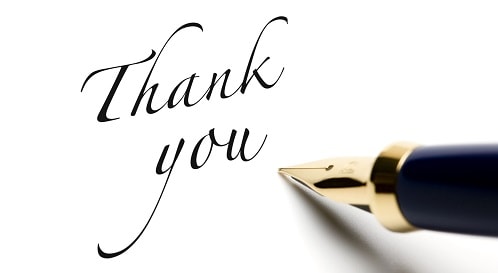